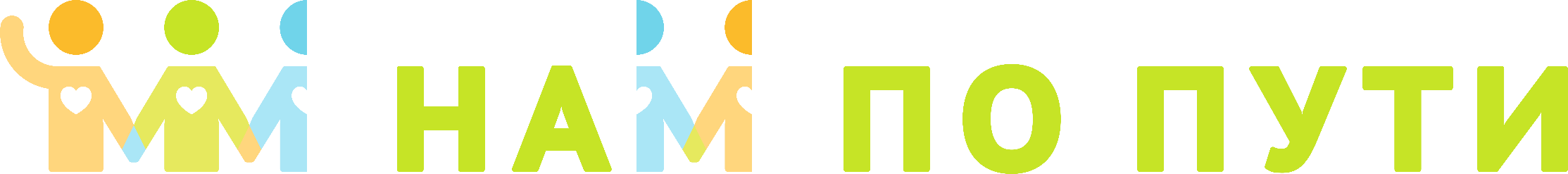 Конкурсная заявка Петропавловск-Камчатского городского округа (Использование информационного портала системы обратной связи с населением администрации Петропавловск-Камчатского городского округа«Нам по Пути»)
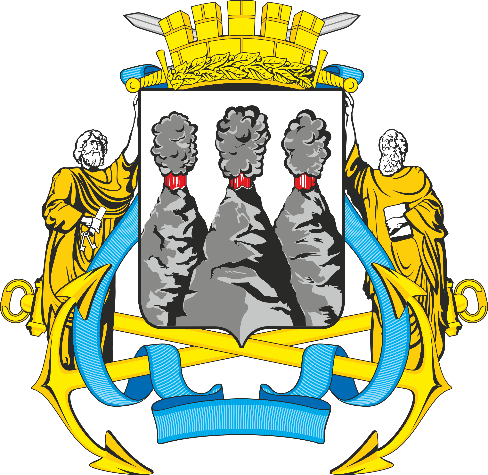 ______________________
Электронный сервис 
обратной связи с населением
Общие сведения о муниципальном образовании
Площадь территории: 362 кв. км;
Географическое положение:
	Город Петропавловск-Камчатский расположен на юго-восточной части полуострова Камчатка, на берегах Авачинской бухты Тихого океана. Территория вытянута вдоль побережья Авачинской бухты более чем на 25 км.
Транспорт
	- воздушный: аэропорт Елизово, обслуживающий город, является международным.
	- морской: морской порт Петропавловска-Камчатского осуществляет перевалку различных грузов, а с 2017 года в связи с открытием нового здания морвокзала и реконструкцией причала возобновлено морское пассажирское сообщение. По мере развития Северного морского пути планируется, что Петропавловский порт станет его опорным пунктом.
	- автомобильный: является основным видом общественного транспорта в Петропавловске-Камчатском: автобусы и маршрутное такси, связывают город с пригородными посёлками и населёнными пунктами Камчатки. 
Численность населения на 01.01.2019: 181300 чел.;
Количество жителей, обладающих активным избирательным правом на 01.01.2019: 133 156 чел.
Краткая характеристика социально-экономического положения Петропавловск-Камчатского городского округа
В отраслевой структуре экономики Петропавловск-Камчатского городского округа, по оценке Росстата, за 2018 год ведущими видами экономической деятельности, обеспечивающими основной объем ВРП, являются: 
 сельское, лесное хозяйство, рыболовство и рыбоводство (20,1 %); 
 государственное управление и обеспечение военной безопасности (13,7 %); 
 обрабатывающие производства (10,6 %); 
 оптовая и розничная торговля, ремонт автотранспортных средств, мотоциклов (8,1 %); 
 здравоохранение и предоставление социальных услуг (7,6 %); 
 добыча полезных ископаемых (6,2 %); 
 обеспечение электрической энергией, газом и паром, кондиционирование воздуха (6,2 %).
Организация местного самоуправления
Структуру органов местного самоуправления городского округа составляют: 
представительный орган - Городская Дума Петропавловск-Камчатского городского округа (32 депутата);
Глава Петропавловск-Камчатского городского округа;
исполнительно-распорядительный орган - администрация Петропавловск-Камчатского городского округа 
контрольно-счетный орган - Контрольно-счетная палата Петропавловск-Камчатского городского округа.
	Порядок избрания представительного органа муниципального образования (применяемая избирательная система):
выборы депутатов Городской Думы проводятся с применением смешанной избирательной системы, с закрытыми списками кандидатов, при которой 16 депутатских мандатов распределяются по пропорциональной избирательной системе: по единому муниципальному избирательному округу пропорционально числу голосов избирателей, полученных каждым из списков кандидатов, выдвинутых политическими партиями, 16 депутатских мандатов – по мажоритарной избирательной системе: по двухмандатным избирательным округам;
	Политические партии, представленные в представительном органе муниципального образования:
«ЕДИНАЯ РОССИЯ» - 26 депутатов (81,2%), 
КПРФ - 2 депутата (6,3%);    
ЛДПР - 3 депутата (9,4%); 
СПРАВЕДЛИВАЯ РОССИЯ - 1 депутат (3,1%).
Способ избрания Главы муниципального образования и исполняемые им полномочия
Избрание: 
Глава городского округа избирается Городской Думой из числа кандидатов, представленных конкурсной комиссией по результатам конкурса по отбору кандидатур на должность Главы городского округа, сроком на 5 лет и возглавляет администрацию городского округа. Порядок проведения конкурса по отбору кандидатур на должность Главы городского округа устанавливается решением Городской Думы. 
Полномочия Главы городского округа по обеспечению эффективной «обратной связи» с жителями: 
координирует деятельность территориального общественного самоуправления на территории городского округа; 
осуществляет личный прием граждан не реже 1 раза в месяц, рассматривает предложения, заявления и жалобы граждан, принимает по ним решения; 
оказывает содействие избирательным комиссиям, комиссиям референдумов в осуществлении ими своих полномочий по подготовке и проведению выборов, референдумов и иных мероприятий, связанных с организацией голосования граждан; 
ежегодно отчитывается перед населением городского округа и Городской Думой о своей деятельности и деятельности администрации городского округа.
ИНФОРМИРОВАНИЕ НАСЕЛЕНИЯ ГОРОДА О ДЕЯТЕЛЬНОСТИ АДМИНИСТРАЦИИ ПЕТРОПАВЛОВСК-КАМЧАТСКОГО ГОРОДСКОГО ОКРУГА 
	Отдельным проектом по информированию населения о деятельности администрации Петропавловск-Камчатского городского округа стала программа «Город слышит» в эфире «Радио - СВ». В ходе интервью в прямом эфире Глава ПКГО В.Ю. Иваненко отвечает на вопросы ведущего программы, а также на вопросы, поступающие по телефону и через мессенджер «WhatsApp» от горожан. Всего за 2018 год проведено 24 интервью в прямом эфире в рамках программы «Город слышит».
	Продолжается выпуск официального печатного органа администрации ПКГО газеты «Град Петра и Павла». В 2018 году вышло 58 номеров газеты «Град Петра и Павла» тиражом 1000 экземпляров.
	В 2018 году был изменен и усовершенствован дизайн официального сайта ПКГО (www.pkgо.ru).
	Согласно проведенного мониторинга, всего за 2018 год зарегистрировано более 1 млн посещений официального сайта ПКГО, что говорит о его востребованности среди жителей города и высоком интересе к событиям внутри городского округа и работе администрации.
«Обратная связь» с жителями ГОРОДА ПЕТРОПАВЛОВСКА-КАМЧАТСКОГО
За 2018 год общее количество обращений граждан в адрес администрации Петропавловск-Камчатского городского округа – 22 601 
Главой Петропавловск-Камчатского городского округа проведено 19 встреч с гражданами городского круга в рамках  доклада о проделанной  работе администрации за прошедший год. Количество граждан, принявших участие во встречах – 1 270 человек.
Согласно утвержденному плану в 2018 году Главой городского округа, заместителями Главы администрации в соответствии с распределениями полномочий организовано и проведено 87 приёмов граждан по личным вопросам. Всего принято 798 человек.
Общественные советы по вопросам местного самоуправления
Территория Петропавловск-Камчатского городского округа разделена на 8 избирательных округов.    В каждом из них сформированы общественные советы по вопросам местного самоуправления, инициаторы создания - сами жители, для них это эффективный инструмент улучшения жизни, способ управления и поддержания порядка на своей территории.
В целях обеспечения согласования общественно значимых вопросов, реализуемых администрацией Петропавловск-Камчатского городского округа, а также повышения гласности и открытости деятельности администрации Петропавловск-Камчатского городского округа, осуществления общественного контроля в порядке и формах, которые предусмотрены действующим законодательством и иными нормативно-правовыми актами, при администрации Петропавловск-Камчатского городского округа создан Общественный совет. В 2018 году состоялось 7 заседаний Общественного совета, на которых рассмотрено в общей сложности 15 вопросов.
Территориальное общественное самоуправление
На территории Петропавловск-Камчатского городского округа создаются ТОСы для прямого участия населения в реализации местного управления. 
ТОСы «Нагорный», «Авача». Статус юридического лица - ТОС «Нагорный».
В 2019 году в бюджете Петропавловск-Камчатского городского округа предусмотрен 1 млн. рублей на предоставление грантов некоммерческим организациям, осуществляющим территориальное общественное самоуправление.
УЧАСТИЕ Граждан В Проекте «Формирование комфортной городской среды»
Федеральный проект «Формирование комфортной городской среды» был инициирован Президентом Российской Федерации Владимиром Путиным и поддержан Правительством Камчатского края.
Реализация данного приоритетного проекта предусматривает активное участие граждан в формировании и реализации муниципальных программ по благоустройству. Сами жители территорий определяют, как сделать окружающую их городскую среду комфортной и удобной для жизни, выбирают территории, нуждающиеся в благоустройстве.
В 2018 году администрацией Петропавловск-Камчатского городского округа были инициированы общественные обсуждения по выбору общественных территорий, нуждающихся в благоустройстве в рамках проекта «Формирование комфортной городской среды».
В торговых центрах города, общественных приемных депутатов Городской Думы и здании администрации ПКГО были открыты 18 пунктов приема предложений.
Кроме того, 120 волонтеров проводили поквартирный обход.
Поступило 16 882 предложений, из них собранные анкеты по пунктам приема предложений – 5 275 штук, в ходе поквартирных обходов 11 607 предложений.
Основные предпосылки внедрения сервиса обратной связи с населением «Нам по пути», принципиальные подходы при внедрении сервиса «Нам по пути»
Основными предпосылками создания портала стали низкий уровень взаимодействия органов администрации и жителей городского округа в условиях необходимости обеспечения информационной открытости и оперативного решения проблем горожан, важность усиления контроля за содержанием объектов городского хозяйства, оперативного реагирования уполномоченных лиц на обращения граждан по вопросам благоустройства и устранения проблемных ситуаций. 

Принципиальные подходы используемые при создании портала:
Открытость – возможность «из дома» принять участие в жизни города;
Прозрачность – ход решения проблем виден в режиме онлайн;
Доступность – доступ к порталу возможен через интернет сайт, мобильное приложение под Android, iOS;
Оперативность – средний срок решения проблем должен составлять не более 14 рабочих дней.
ОСНОВНЫЕ ФУНКЦИИ ПОРТАЛА «НАМ ПО ПУТИ»
	Обратная связь с населением Петропавловск-Камчатского городского округа активно ведется через электронный сервис «Нам по пути», который является полностью автоматизированным решением, осуществляющим сбор, анализ, и предоставление информации.
	Сервис запущен в работу в Петропавловске-Камчатском осенью 2017 года. В декабре 2018-го в ходе обновления значительно расширен его функционал.
	Сервис позволяет любому жителю города:
Оперативно направить жалобу или сообщение в муниципалитет посредством Интернет-связи (ПК, планшет, смартфон), «прикрепить» к сообщению цифровые фотографии или другую информацию, отметив местоположение на карте города;
Оценить качество работы Главы городского округа, органов администрации и подведомственных учреждений;
Подать общественно значимую инициативу и предложение, направленную на улучшение жизнедеятельности города;
Принять участие  в опросах и голосованиях проводимых администрацией города.
Результаты   работы портала «Нам по Пути»  по развитию гражданской активности в муниципальном образовании и обеспечению   эффективной «обратной связи» администрации городского округа с жителями
Использование портала обеспечило открытость деятельности органов администрации, повысило оперативность реакции на проблемы городского хозяйства;
	Скорость обработки обращений граждан и ответов на них сократилась до 14 рабочих дней по сравнению с традиционным письменным обращением, которое рассматривалось до 30 дней;
	Улучшилось и ускорилось взаимодействие органов администрации с жителями города, которые получили возможность оперативно оповещать о проблеме, контролировать ход ее решения;

	За период с 01.01.2018 по 31.12.2018 на портал «Нам по Пути» поступило 2122 сообщений, органами администрации оперативно приняты меры по 2050 сообщениям. 
	Функция «Инициативы» начала работу с 24.12.2018  за период 2018 года поступило 2 инициативы. 
	С момента начала работы функции «Инициативы» по 15.07.2019  поступило 45 инициатив от граждан,	1 инициатива  набрала необходимая количество голосов;
	В 2019 году проведено первое голосование на портале в рамках проекта  «Формирование комфортной городской среды», в  голосовании приняло участие 191 чел.
Алгоритмы действия   по внедрению  портала «Нам по пути»
Определение основных задач и целей для разработки программного обеспечения .
Разработка нормативно правовых документов для   работы на портале специалистов администрации
Подготовка технического задания  для закупки  программного обеспечения.
Определения ответственных специалистов за работу на портале, обучение данных специалистов, тестирование Портала
Приобретение программного продукта.
Информирование населения  муниципалитета о  внедрения новой   системы связи населения с органами местного самоуправления
СИЛЬНЫЕ И СЛАБЫЕ СТОРОНЫ ПРОЕКТА  ВНЕДРЕНИЯ ПОРТАЛА«НАМ ПО ПУТИ»
Сильные стороны:
повышение уровня доверия со стороны пользователей к деятельности администрации городского округа;
простой доступ к порталу (ПК, планшет, смартфон);
возможность подать обращение в режиме онлайн 24 часа в сутки;
наличие общедоступной детальной статистики по обращениям;
уменьшение количества обращений, поступивших иными способами в адрес администрации;
уменьшение времени рассмотрения обращений, поступивших через портал;
возможность проведения мониторинга проблем благоустройства и содержания территорий в пределах городского округа.

Слабые стороны:
не все граждане имеют возможность воспользоваться сервисами;
большое количество обращений по вопросам, не входящим в компетенцию органов местного самоуправления.
Ресурсы, необходимые для реализации практики
Для реализации практики необходимо: 
	- Средства на приобретение программного продукта (~3,36 млн.руб.)
	- Средства на ежегодную поддержку и обновления (0,48 млн.руб.)
	- 1 штатная единица на роль модератора портала
	- 0,1 штатных единиц со стороны ИТ персонала
СПАСИБО ЗА ВНИМАНИЕ